Tourism & the Great Barrier Reef
Healthy Reef, Healthy Industry
Chris Briggs, Gianna Moscardo, Laurie Murphy, Margaret Gooch, Brian King
Learning Outcomes
After completing this case study learners should be able to: 
define the key collaborative concepts that apply to the management of relationships between tourism and environmental protection;
identify the critical factors that contribute to the operation of effective partnerships for tourism in protected areas;
outline the progress that has been made by the Great Barrier Reef Marine Park Authority since its establishment in balancing the needs of visitors and of the natural environment;
explain how various partnership programs with stakeholders generally, and with the tourism sector in particular, can contribute to the maintenance of heritage values within a marine park setting; and
describe the actions that will be required to ensure a positive future for the Barrier Reef to the year 2050.
Background
In 1975, the Australian Government established the Great Barrier Reef Marine Park Authority (GBRMPA) to protect the Great Barrier Reef Marine Park.
GBRMPA aims to provide for the long-term protection, ecologically sustainable use, and understanding and enjoyment of the Great Barrier Reef (GBR) 
The Marine Park supports a variety of uses, particularly tourism, and is an integral part of the lifestyles and livelihoods of communities along the GBR coast.
Marine Tourism has become the GBR’s largest reef-based industry. 
GBR is a major attraction for both international and Australian visitors, attracting more than 1.9 million visitors annually, contributing more than AUD 5 billion to the Australian economy and generating 64,000 jobs. 
Currently 400 active tourism operators operate across the Marine Park.
Visitor experiences include beachcombing, diving, whale watching, boating, fishing, and island resort stays.
Background
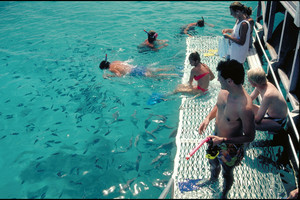 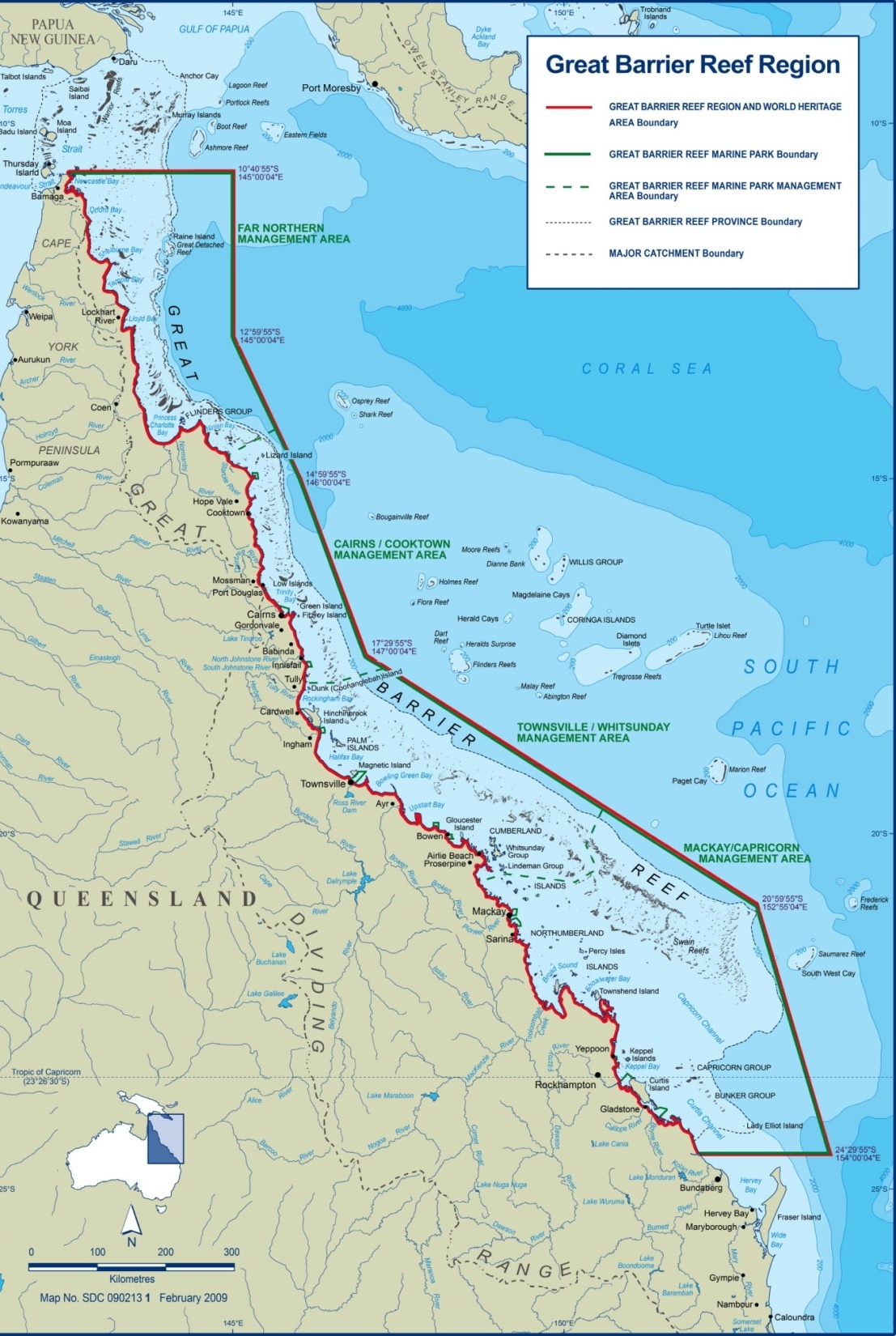 World Heritage Status
The Great Barrier Reef Area Stretches 2,300 km along the Queensland coast, in Australia. It covers 348,000 km2 and includes more than 900 islands. It is the world’s most diverse natural ecosystem & largest coral reef system
Tourism & Environmental Protection
The marine tourism industry and the Great Barrier Reef are inextricably linked – a healthy tourism industry in the Great Barrier Reef Marine Park will always need a healthy Great Barrier Reef
Tourism has direct impacts from tourist and operator actions at the site and indirect impacts from the actions of the broader  tourism system.  The GBR ecosystem can be affected by what tourists do at the reef and what they do elsewhere. This includes the coast adjacent to the GBR and overall impacts such as the carbon emissions associated with international travel (Moscardo, 2009)
Effective management of the GBR requires the support of a sustainable tourism industry
Effective collaborative partnerships between stakeholders are a necessary component of sustainable tourism planning and management (Hall, 1999) and particularly in protected area management (Caffyn & Jobbins, 2003)
Key Concepts
Key tourism stakeholders in the GBR include:
the protected area management agencies, tour operators active in the area, island resort owners and managers, communities that live in or adjacent to the GBR, conservation groups and tourists
Critical Factors for Effective Partnerships
An acknowledgement by all stakeholders of the mutual benefits of working together and the importance of the partnerships for achieving sustainable outcomes;
Full and active engagement by all stakeholders in decision-making;
A variety of partnership types that allow for involvement by a good representation of key stakeholders;
Activities that help stakeholders to build capacity for participation in the decision making process and to implement the required practices;
Processes that support mutual learning and that increase the information available for better management and planning decisions; 
Legislative and organizational support for the partnerships; and
Open communication and sharing of information.

Sources: de Aruajo & Bramwell, 1999; Hall, 1999; Jamal & Stronza, 2009; Kelly et al., 2012; Laing, Lee, Moore, Wegner & Weiler, 2012; McCool, 2009; Pfueller, Lee & Laing, 2011; Wayers, Lee & Newsome, 2012; Waligo, Clarke & Higgins, 2012
Balancing the needs of visitors & the environment
Overall Management Framework
GBRMPA works within a strong legislative framework to manage the marine park and employs a range of regulatory tools and management plans to ensure that tourism is sustainably managed. 
The Great Barrier Reef Marine Park Act 1975 and Great Barrier Reef Marine Park Regulations 1983 provide direction for assessments of environmental impact and arrangements for tourism permits within the Marine Park. 
A Zoning Plan has established areas for nature-based tourism activities that are free from potentially conflicting extractive uses.
Plans of Management in the Cairns and Whitsunday areas have provided a range of visitor opportunities while managing key conservation issues and tourism growth. 
Management of a variety of “settings” that define the size of vessels and permitted number of passengers , as well as the nature of activities permissible in specific settings. 
Supporting infrastructure such as moorings and reef protection markers which identify areas where anchoring is prohibited
An Environmental Management Charge (EMC) which is paid by marine park tourists and collected by tourism operators on behalf of the GBRMPA
Balancing the needs of visitors & the environment
Future Outlook
The Great Barrier Reef is recognised as one of the world's best managed coral reef ecosystems and is likely to survive accumulating risks better than most other reef systems. 
The longer term outlook for the GBR has deteriorated in the face of climate change, declining water quality (through runoff from catchments) and habitat losses associated with coastal developments (Great Barrier Reef Outlook Report 2009).
One approach to reversing this negative trend is through strengthening partnerships and stewardship arrangements that the GBRMPA has developed with the tourism industry. 
A long-term sustainable development plan is being implemented for the Great Barrier Reef Region as a result of a recent strategic assessment by the Australian and Queensland Governments. The plan provides greater certainty for industry and management decision-makers, while ensuring the ongoing protection of World Heritage values.  
An ongoing challenge will be maintaining the lines of communication between GBRMPA and the tourism industry which foster stewardship and partnerships in the face of increasingly constrained budgets and the demands associated with managing multiple partnership programs. Budget cuts have led to less frequent meetings and fewer dedicated staff to focus on maintaining positive inter-personal relationships with members of the tourism industry.  
In the future there will be greater reliance on the goodwill of peak industry bodies such as the Australian Marine Park Tourism Operators (AMPTO) – to play the role of Reef champions.
Study Questions
Though national parks have been around for over a century, the Great Barrier Reef Marine Park was one of the world’s first marine parks. This case has highlighted the proactive leadership role of GBRMPA. How would you rate the progress that the Authority has achieved to date in balancing tourism development with environmental protection relative to the record of more recently established marine park authorities in other jurisdictions?
What are the different challenges associated with areas of the Marine Park where there is a high concentration of tourism related activity (eg. Cairns, Port Douglas and the Whitsundays) and less accessible and frequented areas?
Identify which of the challenges that are confronting the Marine Park to the year 2050 can be addressed through collective action by or with tourism industry operators and which challenges are less susceptible to their influence.
Whilst climate change looms as a particular medium to long term challenge, other unpredictable crises and emergencies may arise with little warning. These may or may not be associated with climate change. Suggest a crisis type situation that might arise in the Marine Park and how a concerted response might help to remedy the situation with particular reference to any tourism-related implications. What roles would you attribute to the relevant public authorities and to tourism operators in this scenario? Prepare an evaluative report which summarises what occurred, the remedies that were adopted and the extent to which the problem was mitigated.